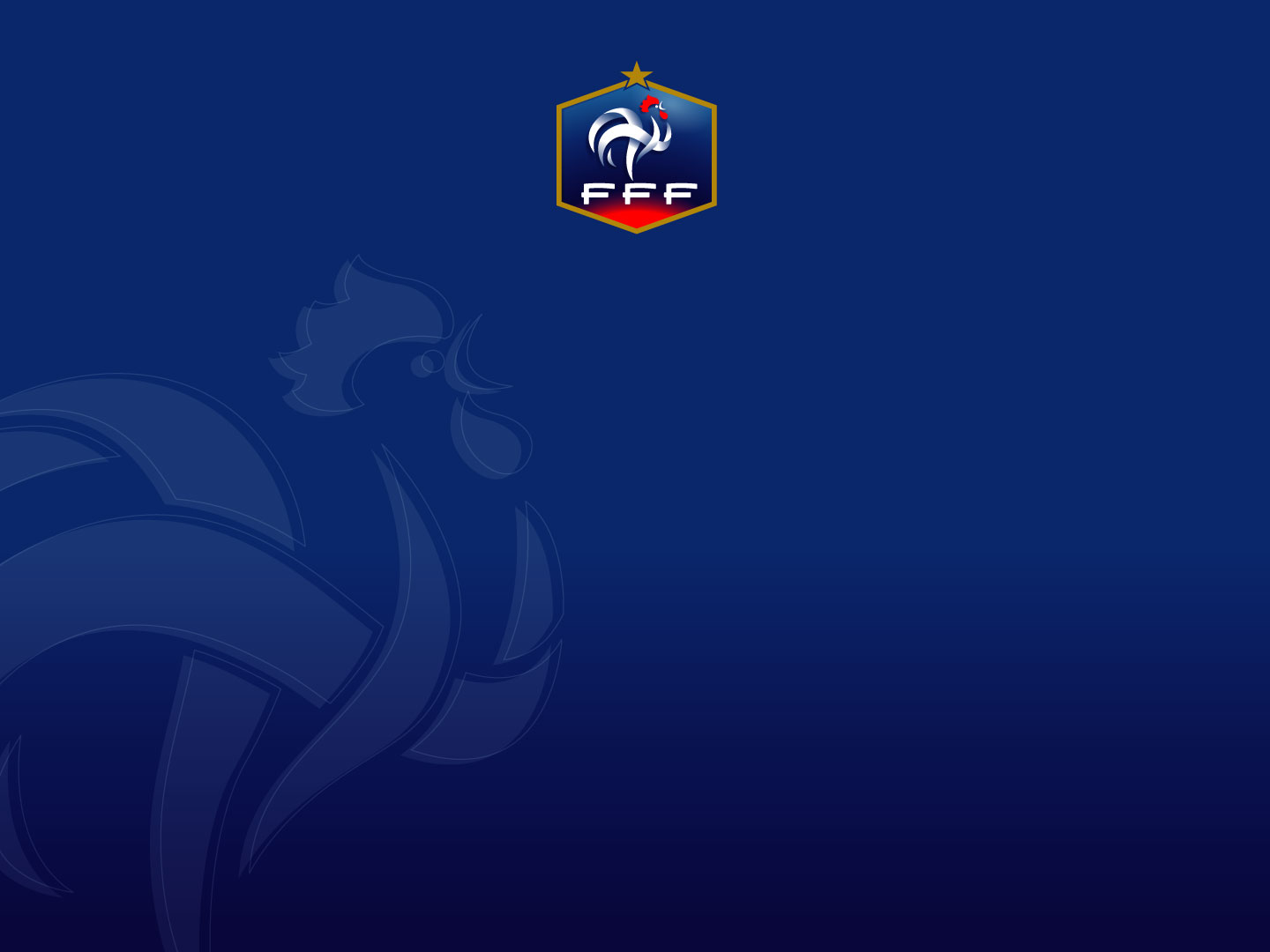 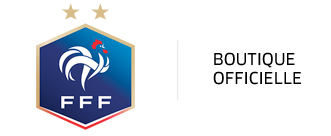 PROGRAMME EDUCATIF FEDERAL
FICHE « ACTION »
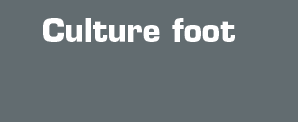 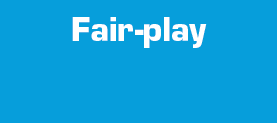 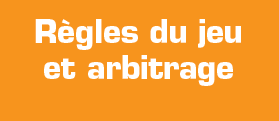 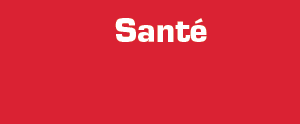 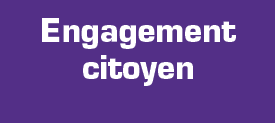 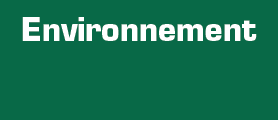 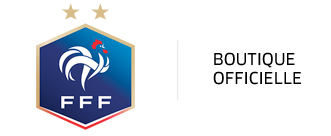 Nom du club :
Dates :
Thématiques développées
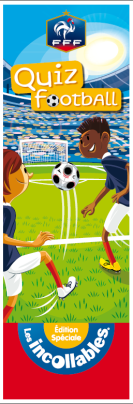 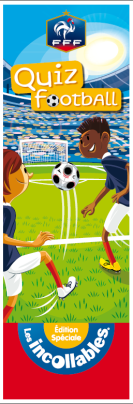 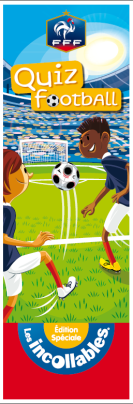 Nom de l’action
Nb participants :
Résumé de l’action
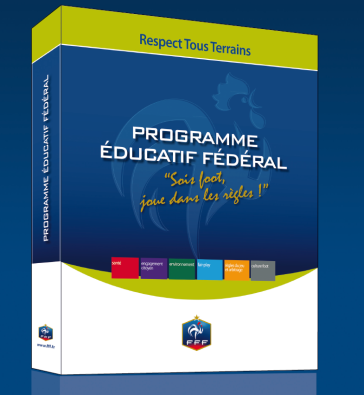 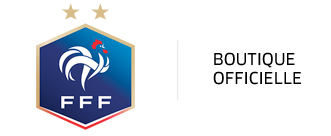 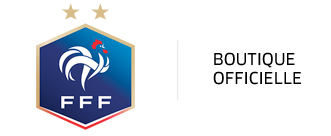 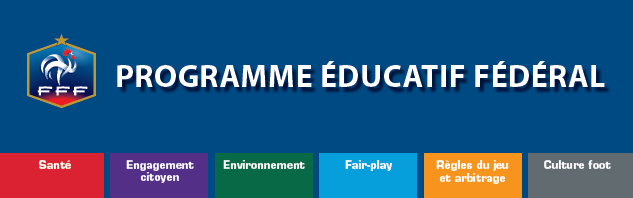 PHOTO(s) 
DE 
L’ACTION